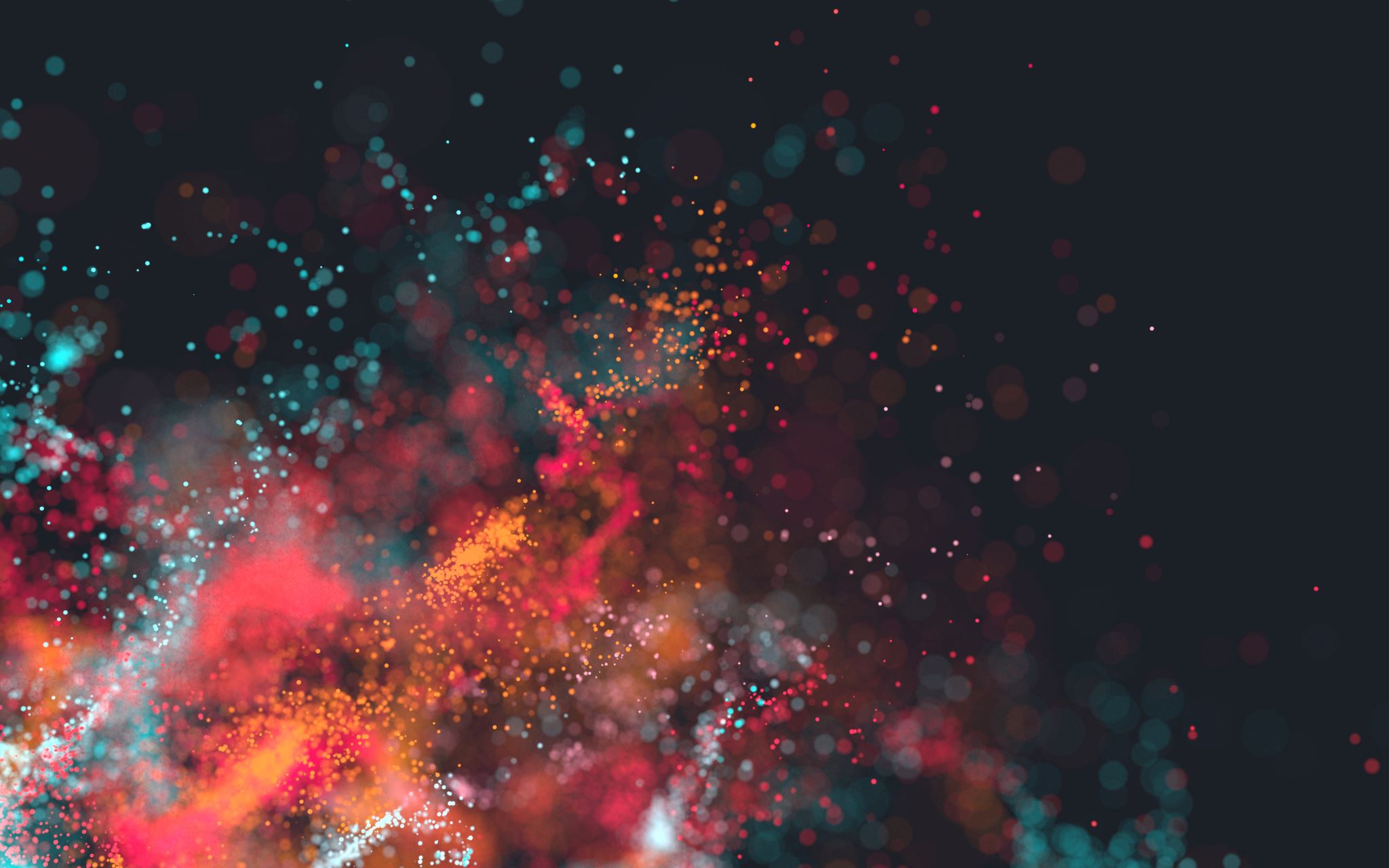 HORIZON Tselluloosi ja Paberi AS
Keskkonnaloa aruandest 2023 (Andmeid infobaasist „KOTKAS“)
Plaan on teha nendest numbritest graafikud, kuid enne seminari veel ei jõudnud. 
Näitajaid (mg/l) saaks võrrelda Kehra linna puhasti omadega ja lubatud normidega, otsida juurde ka varasemate aastate seis ja uue eurodirektiivi uued nõuded.  
Eesti Veeühingu talveseminar Kehras 10.01.2025.a.
HORIZON tselluloosi ja paberi ASVee erikasutuse loa L.KKL.HA-217118 aruanne 2023
HORIZON tselluloosi ja paberi ASVee erikasutuse loa L.KKL.HA-217118 aruanne 2023
Puhasti tõhususe lisanäitaja: reoveesete
Töödeldud või stabiliseeritud reoveesette kogus: 2224,40 t/a
Töödeldud reoveesette kuivaine sisaldus: 19,20%
Töödeldud sette kogus kuivainena: 427,08 t KA/a
Kasutus: setet komposteeritakse ettevõtte prügilas ja komposteerimisväljakul
Sette tihendamise meetodid: Settetiik ja lintfilterpress
Sette stabiliseerimise meetod: kompostimine
Setteproovide keemilised näitajad on järgmisel slaidil.
Reoveesette keemiline koostis
Reoveesette mikrobioloogilised näitajad